Advanced x86: Virtualization with VT-xPart 3
David Weinstein
dweinst@insitusec.com
2012
1
All materials are licensed under a Creative Commons “Share Alike” license.
http://creativecommons.org/licenses/by-sa/3.0/
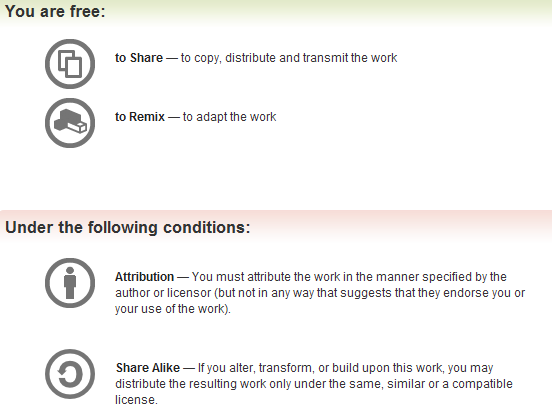 2
VMX Setup Refresher (in assembly)
; 2. Enable VMXE
mov eax, cr4
bts eax, 13
mov cr4, eax
; 3. Init. VMXON/VMCS regions
mov ecx, 0x480
rdmsr
mov edx, [vmxon-ptr]
mov [edx], eax
mov edx, [guestvmcs-ptr]
mov [edx], eax
; 1. Check VMX support
mov eax,1
cpuid
bt ecx,5
jc VMX_Supported
jmp VMX_NotSupported
; 50. set guest RIP to 0x1234
mov rax, 0681Eh
mov rbx, 1234h
vmwrite rax, rbx
…
vmlaunch
; 4. Initialize VMX
; *vmxon-ptr = (PA*) Alloc()
VMXON [vmxon-ptr]
jbe fail
VMCLEAR [guest-ptr]
jbe fail
VMPTRLD [guest-ptr]
jbe fail
; 5. Init VMCS and VM execution controls …
2012
3
Real mode guest VM
What if we wanted to run some real mode code as a guest VM.
Maybe because support for Virtual-8086 emulation is unsupported by the CPU’s compatibility mode in 64-bit mode
Allan Cruse (Prof. Emeritus @ University of San Francisco) shows us how to do this with a guest VM
http://www.cs.usfca.edu/~cruse/cs686s07/lesson24.ppt
So I fixed the code to work with recent Linux 3.* kernels
We’ll get to experience the fun of calling a BIOS interrupt in a guest VM container  
In the comfort of our Linux environment
2012
4
The Real Mode Address Space
Code that uses real-mod addresses is limited to the bottom megabyte of memory:
0xFFFFF
Read-Only Memory (BIOS)
ROM
Read-Only Memory (Video)
ROM
Video display memory
VRAM
Extended BIOS Data Area
one-megabyte
 address-space
EBDA
ROM-BIOS Data Area
RBDA
IVT
Interrupt-Vector Table
Ref: http://www.cs.usfca.edu/~cruse/cs686s07/lesson24.ppt
0x00000
2012
5
Real mode guests… for reals
To support guest real-mode execution, the VMM may establish a simple flat page table for guest linear to host physical address mapping.
2012
6
BIOS Services
int 0x10: video display services
int 0x11: equipment-list service
int 0x12: memory-size service
int 0x13: disk input/output services 
int 0x14: serial communications services
int 0x15: system software services
More on BIOS stuff
	http://wiki.osdev.org/BIOS
2012
7
Int 0x11: Equipment List result
14   13   12    11   10     9     8     7     6     5     4      3      2     1     0
ax
Internal modem
 (1=yes, 0=no)
Number of printer-ports
Number of serial-ports
Number of diskette drives (if bit 0 is set)
                           (00=1 drive, 01=2 drives, etc)
Initial video-display mode (11=80x25 monochrome,
 10=80x25 color, 01=40x25 color, 00=EGA/VGA/SVGA)
PS/2-type pointing-device is installed (1=yes, 0=no)
External math-coprocessor installed (1=yes, 0=no)
Diskette available for booting (1=yes, 0=no)
2012
8
linuxvmm.c
Character-mode Linux device-driver
Loaded as a kernel module at runtime
Accessed via a /dev/vmm
Can use standard functions like fopen, mmap, and ioctl to interact with the device
Compile with included mmake.cpp
g++ -o mmake mmake.cpp
Read the README file in the linuxvmm directory
2012
9
tryoutpc.cpp
Uses an ioctl on the /dev/vmm
Ask the host VMM to continue to execute the kernel’s code in 64-bit mode, and to launch a Guest VM that will execute the real-mode procedure in Virtual-8086 mode
We’ll supply the register values to be placed in the guest VM as part of the ioctl. 
And we’ll see the result when the guest exits and returns the resulting register values.
2012
10
dram.c
Another kernel module to allow us to browse the physical memory of the system
Exposed via /dev/dram
Best viewed with fileview (in linuxvmm dir)
g++ -o fileview fileview.cpp
sudo ./fileview /dev/dram
2012
11
Lab: ‘real-mode’ guest VM container
Purpose
Demonstrate execution of a real-mode guest
Execute BIOS interrupt 0x11 to obtain the available system device hardware
Steps
README in directory
2012
12
Lab: Reverse engineer a VMM
Purpose
Familiarize ourselves with VMM from assembler-only perspective
Steps
You’ll be provided with some assembly files in a zip file (transfer folder?)
Look through them and locate VMX initialization
Question
What is this system doing?
Is this a bluepill?
2012
13
VMCS Setup Algorithms
Setting up a VMCS is the hardest part
We’ve seen a couple of implementations that take shortcuts by making assumptions 
A VMWare/Xen, however, would need to be more robust and configure appropriately based on features the hardware actually supports and features the user of the VMM wants
Intel manual discusses a couple of algorithms for discovering hardware features and configuring the VMCS appropriately
2012
14
Memory virtualization
Volume 3 Section 31.3
Pretty complex implementation
Choices
Brute Force
Extended Page Table (EPT) + VPID = Virtual TLB
2012
15
Memory Virtualization: Brute Force
Intercept all CR3 load/store
Use shadow page tables
You tell me… what’s a shadow page table?
Ensure all guest manipulation of guest-page hierarchy remains consistent
Poor performance, doesn’t leverage hardware mechanisms (EPT/VPID)
2012
16
Memory Virtualization: Virtual TLB
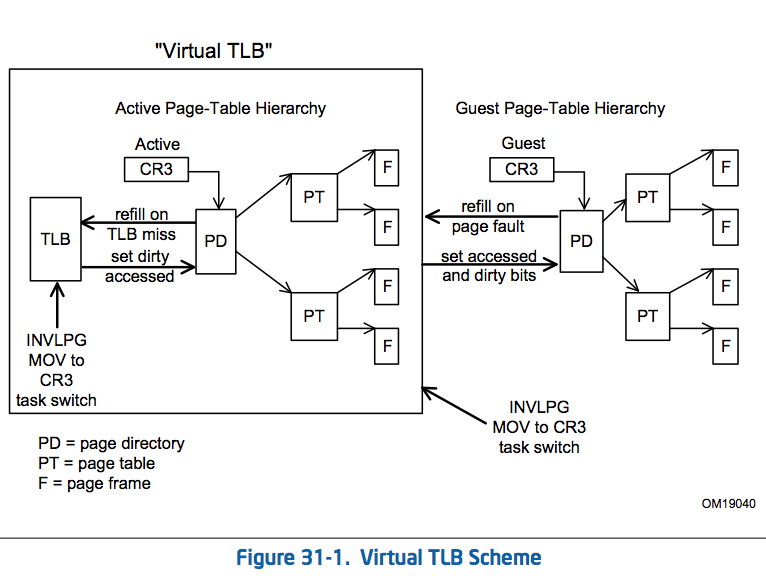 2012
17
VM “Introspection” (1)
By registering with the VMCS events that cause VMExits, the transition from VMX non-root to root mode allows the inspection of guest state and memory, thus allowing the external inspection of the guest.
We’ve discussed a number of events that can trigger a VM exit and allow for inspection of the guest system’s state
We’ve also shown how we can essentially create callbacks that get hit when the VM exit conditions match an event of interest
2012
18
VM “Introspection” (2)
Since the CR3 register contains the page directory pointer during a context switch (and thus VM Exit), this can be used to identify the upcoming process before it executes.
At the end of the day, this is a tool that can be used for malware analysis, system integrity checking, code isolation, etc.
2012
19
BluePill/HyperJacking Techniques
Does not virtualize hardware
BP’d systems see same hardware before/after
Early PoCs, BlackHat 2006
BluePill (Rutkowska/Tereshkin @ COSEINC) , AMD-v, Windows
Vitriol (Dino Dai Zovi @ Matasano), Intel VT-x, Mac OS X
Early academic PoC
SubVirt, Samuel T. King et al
2012
20
General Hardware VM Based Rootkit
Virtual Machine Based Rootkit (VMBR)
Start with CPL=0
Allocate some unpaged physical memory
Ensure no linear mappings to VMM after guest entry
Move running OS into VMCS
Intercept access to hardware (IO ports, …)
Communicate to hardware VM rootkit via sentinel instructions
2012
21
Keylogging in VMBR
Setup VMCS appropriately
Determine the keyboard’s IO ports
Intercept IO port access and handle/reinject the event to the guest VM.
Look up the lab Xeno made for talking to the keyboard controller
http://opensecuritytraining.info/IntermediateX86.html
Another example, see Hyperdbg
https://code.google.com/p/hyperdbg/source/browse/trunk/hyperdbg/keyboard.c
2012
22
bpknock
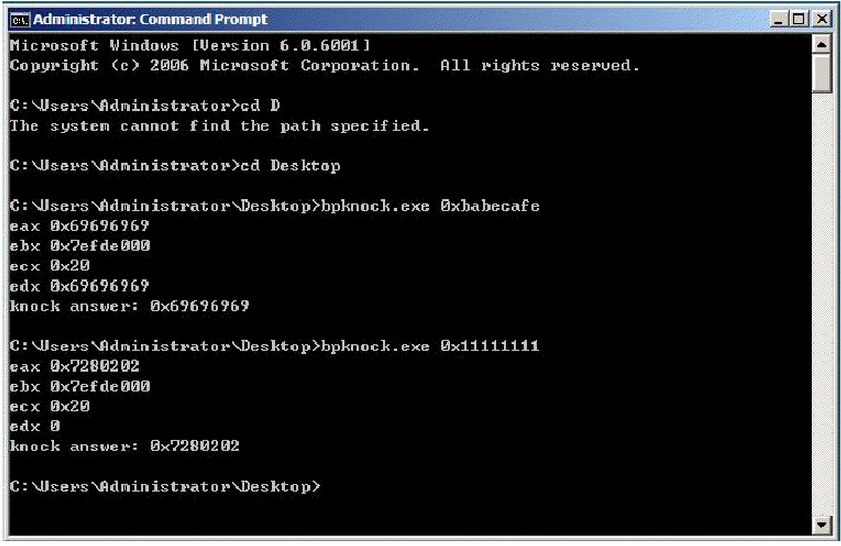 2012
23
bpknock
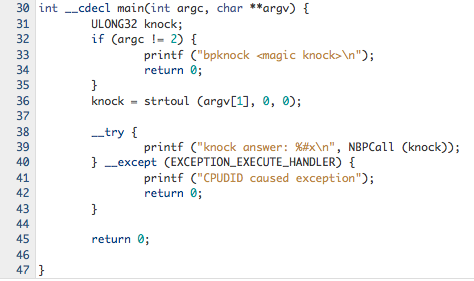 2012
24
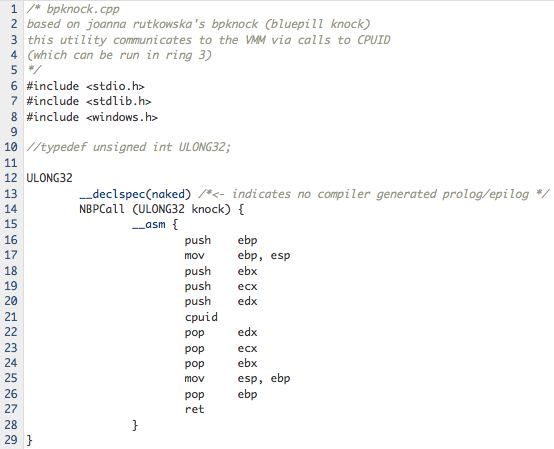 bpknock
2012
25
Blue Pill Idea (Simplified)
2012
26
Vitriol
BH USA 2007. Goldsmith and Lawson
2012
27
Virtualization projects
Lguest, Xen, QEMU/KVM
Vitriol (Matasano), BluePill/NewBluePill (ITL)
Debugging
Hyperdbg, virtdbg
Academic
SubVirt (Microsoft Research), V3vee Palacios (NWU), SecVisor (CMU), BitVisor (University of Tsukuba)
2012
28
NewBluePill
Created for a Black Hat training session
Copyright terms are limiting (reproduced below)
https://bluepillstudy.googlecode.com/svn/trunk/nbp-0.32-public/
; Copyright holder: Invisible Things Lab
; 
; This software is protected by domestic and International
; copyright laws. Any use (including publishing and
; distribution) of this software requires a valid license
; from the copyright holder.
;
; This software is provided for the educational use only
; during the Black Hat training. This software should not
; be used on production systems.
2012
29
Lguest
Simple x86 hypervisor for hosting other Linux kernels
Load kernel module which you will load into running kernel
Simple I/O for communication
2012
30
Detecting Virtualization/VMBRs
Godsmith, Lawson proposed detection heuristics [1]
Functional (behavior or state changes)
Side-channel (timing variations)
Point methods
Processor errata
VMCall functions/CPUID results
Look for artifacts in processes, file system, and/or registry, memory.
Look for specific virtual hardware
Look for specific processor instructions and capabilities
See RedPill, NoPill, and ScoopyNG
ScoopyNG = Scoopy Doo + Jerry
[1] http://www.matasano.com/research/bh-usa-07-ptacek_goldsmith_and_lawson.pdf
2012
31
Instructions That Cause VM Exits Unconditionally
CPUID, GETSEC, INVD, and XSETBV. This is also true of instructions
introduced with VMX, which include: INVEPT, INVVPID, VMCALL,5 VMCLEAR, VMLAUNCH, VMPTRLD, VMPTRST, VMREAD, VMRESUME, VMWRITE, VMXOFF, and VMXON.
Meaning there should be a timing difference caused by a VM exit
2012
32
Instructions That Cause VM Exits Conditionally
If you can figure out whether the software trying to escape detection will be forced to exit to support a particular pre-existing feature
Section 25.1.3
2012
33
RedPill
Joanna Rutkowska, 2004 - “Red Pill... or how to detect VMM using (almost) one CPU instruction”
http://www.invisiblethings.org/papers/redpill.html
Using SIDT (Store Interrupt Descriptor Table Register) instruction to profile the current value in the IDTR
She had found that the most significant byte of the IDTR had a predictable value in VMWare 4 and VirtualPC, which was different from what it was in an non-virtualized system
Ref: http://opensecuritytraining.info/IntermediateX86.html
2012
34
Lab: RedPill
Grab the VerboseRedPill.c lab from Xeno’s Intermediate x86 course
http://opensecuritytraining.info/IntermediateX86_files/IntermediateX86CodeOnly.zip
Try RedPill after installing Virtdbg
Results? Discussion?
2012
35
[Speaker Notes: Results: This works OK for binary translators or VMMs using shadow tables. Not so good for VMM using EPT/VPIDs]
Measuring time (1)
CPU Tick Counter 
RDTSC instruction 
resolution: number of processor cycles (super high!) 
very accurate, but trivial to cheat! 
TSC offsetting/RDTSC VMExit
High Precision Event Timer (HPET) and other local timers
Might have a high resolution 
But we can cheat them 
e.g. interrupt interception
http://invisiblethingslab.com/resources/bh07/IsGameOver.pdf (Slide 54)
2012
36
[Speaker Notes: HPET – High precision event timer]
Measuring time (2)
Real Time Clock (RTC)
I/O with RTC device 
resolution: milliseconds (poor) 
relatively easy to cheat (I/O interceptions) 
External clock
e.g. NTP protocol 
resolution: 10 milliseconds (very poor) 
can not be cheated using generic approach – only attacks against specific implementation
http://invisiblethingslab.com/resources/bh07/IsGameOver.pdf (Slide 54)
2012
37
TLB Profiling
Based on the belief that a VMM puts the hardware TLB entries to 0 if it is intercepting an instruction. 
Technique
Detector can watch timing access of a page, calling a possibly intercepted instruction, and then once again timing access to the same page
Comparing both results should indicate a longer access time (from an external reference) if there has been an interception.
2012
38
Volatile Memory Capture over DMA
Access all of physical memory over external peripheral interface (e.g. Firewire)
It should then be possible to detect a VMBR by searching for its signature.
What signatures would you look for having learned what we know about the various data structures?
2012
39
BlueChicken/TOCTOU
“It's a funny feature that allows Blue Pill to defeat timing-based virtualization detectors, so they can't find out that they're inside a VM. Obviously we do not need Blue Chicken in case there is Virtual PC in the system or any other application that makes use of hardware virtualization already.”      - Joanna Rutkowska
Blue Chicken puts Blue Pill into a mode where it doesn’t interfere or cause VM exits. This sleep mode means it doesn’t hook anything and could remain in memory encrypted to avoid detection.
This is an example of a Time of Check Time of Use attack designed to protect Blue Pill from detection.
2012
40
Nested Virtualization
Ben-Yehuda et al. The Turtles Project: Design and Implementation of Nested Virtualization 
Talk: http://www.youtube.com/watch?v=FbH63kVGTek
“… our approach multiplexes multiple levels of virtualization … on the single level of architectural support available”
Alexander Tereshkin (ITL), Bluepilling the Xen Hypervisor
Other uses
IaaS providers
Live Migration
Debugging hypervisors
“Nested virtualization is needed in case we have some other applications in the target system that also want to make use of virtualization (e.g. Virtual PC 2007) or we have a system with built-in hypervisor. In both cases Blue Pill must run those applications and/or OS' own hypervisor as nested ones.” - Rutkowska
2012
41
Cheat Engine
“Cheat Engine is an open source tool designed to help you with modifying single player games running under window so you can make them harder or easier depending on your preference(e.g: Find that 100hp is too easy, try playing a game with a max of 1 HP), but also contains other usefull tools to help debugging games and even normal applications.”
Implements a VMM along the way  (DBVM)
SC2/D3 hax?
http://cheatengine.org/aboutce.php
https://code.google.com/p/cheat-engine/
2012
42
SubVirt Rootkit
Wang et al. SubVirt: Implementing malware with virtual machines
Microsoft research
Proof of concept against Windows XP and Gentoo Linux
On Windows it implants itself during system shutdown event (using LastChanceShutdownNotification event handler) so that it will load on next boot.
On Linux they modify init.d (rc.d?) scripts to load their VMBR on next boot.
2012
43
Azure
“Named after the rootkit that relies on similar principles for its operation, Azure is a proof-of-concept malware analysis tool for Windows XP-based guests that functions externally through the use of Intel VT. It was implemented using KVM (a Linux-based virtualization solution) as a base.”
“Azure uses virtual machine introspection to identify a target process and fine-grained tracing to monitor its behavior; coarse-grained tracing is left as future work.”
https://code.google.com/p/azurema/
2012
44
Some old and new VMM Bugs
VMMs are non-trivial to write
Microsoft Virtual Server 2005 R2, CVE-2007-0948
CVE-2006-5379, Nvidia vulnerability
Webpage visit -> Guest to Host Ring0 
VMWare ESX 3.0.1, CVE-2007-4496
Xen 3.0.3, CVE-2007-4993
CVE-2012-1516, VMWare ESXi 4.1 RPC events, arbitrary code execution.
Intel SYSRET privilege escalation, CVE-2012-0217
http://blog.xen.org/index.php/2012/06/13/the-intel-sysret-privilege-escalation/
2012
45
End
2012
46